«Электрический ток и человек»
Урок физики в 8 классе
 Шутова Т.Г., учитель физики 
МБНОУ лицей №22 г. Белово
Электрический ток,Электрический ток,Погоди, не теки,Потолкуем чуток.Ты постой, не спеши,.Электрический ток,Электрический ток,Говорят, ты пороюБываешь жесток.Может жизни лишитьТвой коварный укус,Ну и пусть,Все равно я тебя не боюсь!Электрический ток,Электрический ток,Утверждают, что ты —Электронов поток.(И. Иртеньев)
Действия электрического тока:

тепловое
химическое  
магнитное
механическое
физиологическое
Действие электрического тока на человека
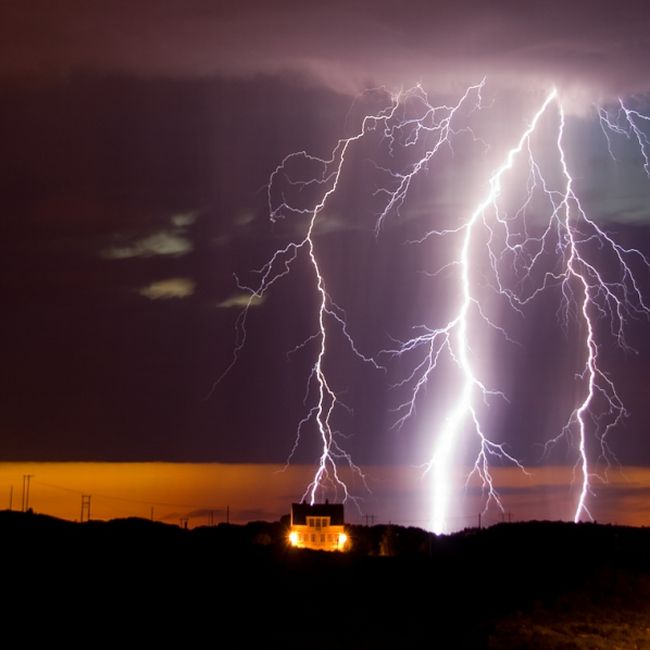 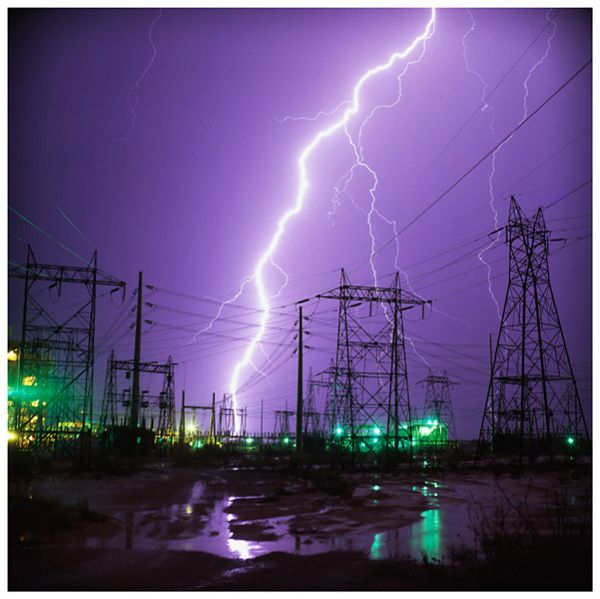 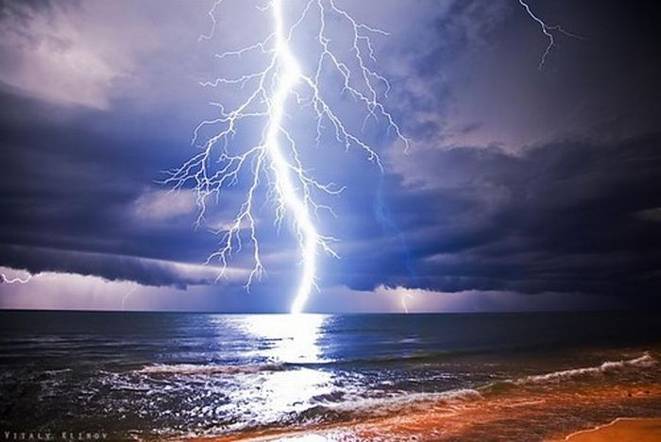 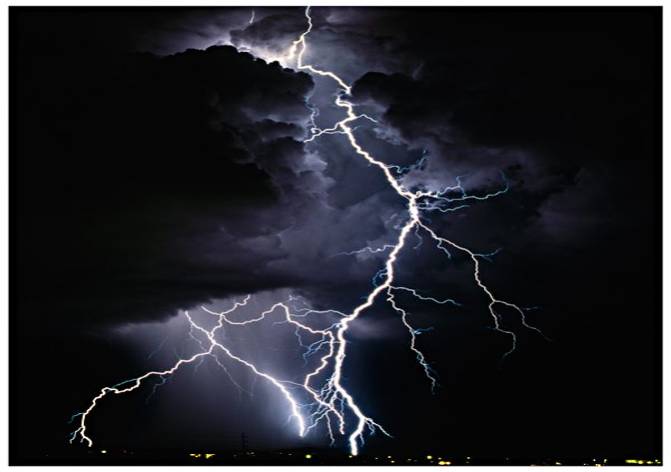 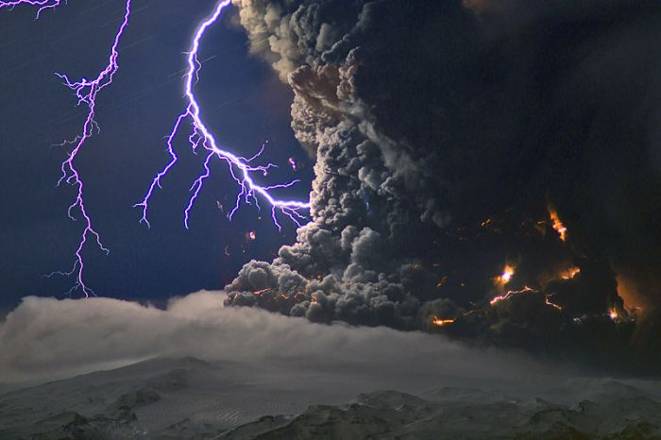 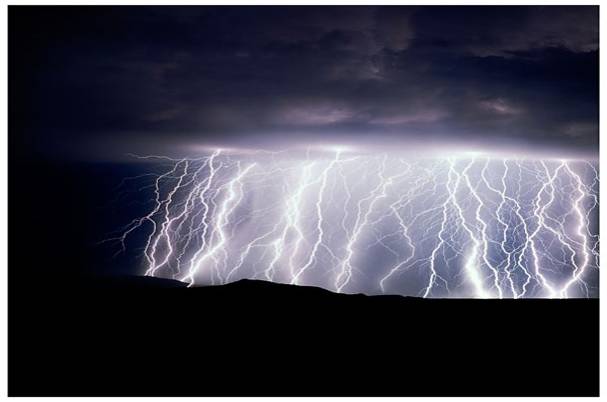 “Основные причины поражения током”.
одновременное прикосновение к одному оголенному проводу и к предмету, находящимся под напряжением и соединенным с землей

 одновременное прикосновение к двум оголенным проводам, находящимся под напряжением

использование не исправных электрических приборов

опасно для человека, стоящему на проводящем  основании, подходить и тем более касаться оголенного провода, упавшего на землю
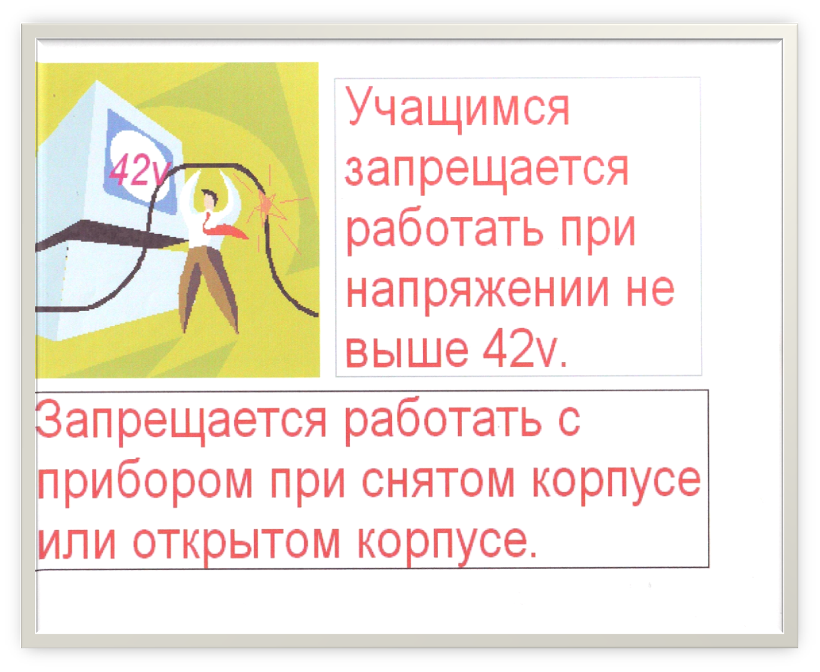 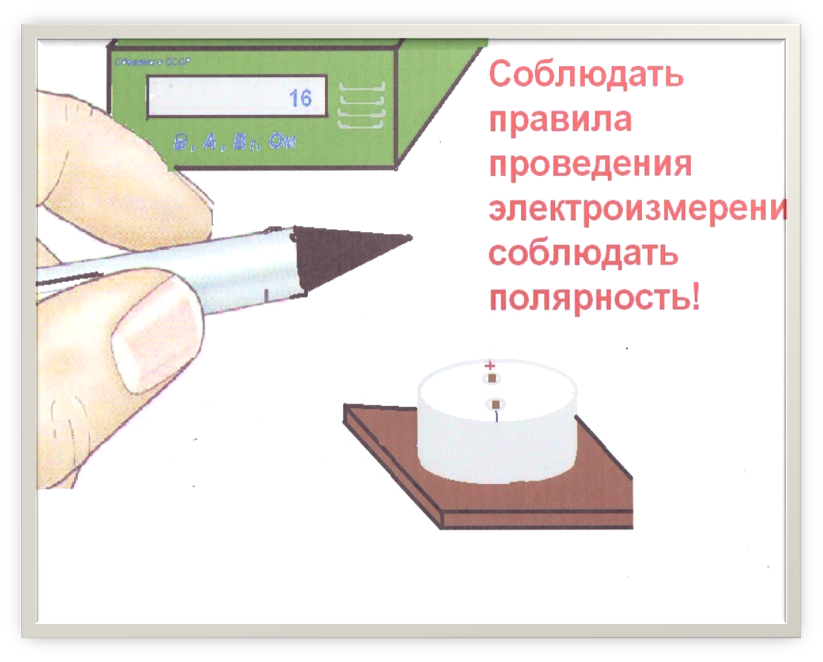 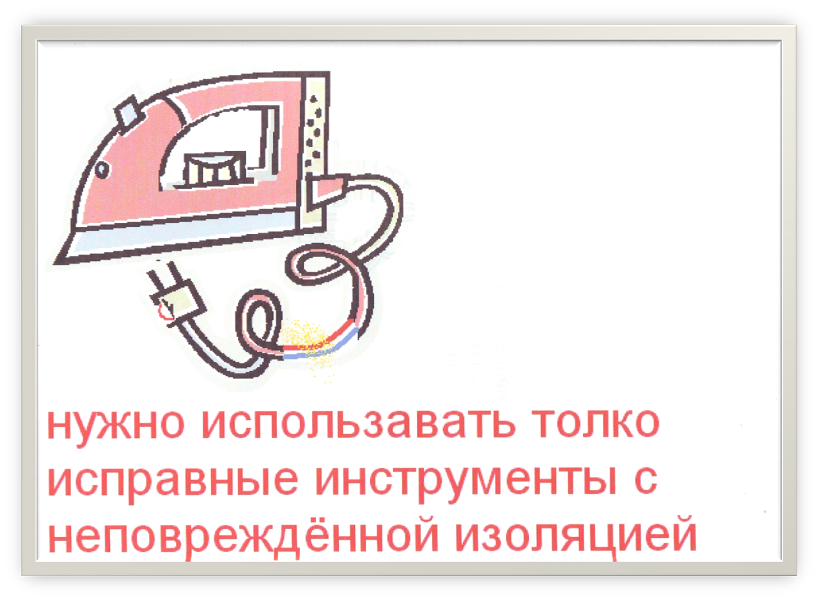 СПАСИБО  ЗА  ВНИМАНИЕ